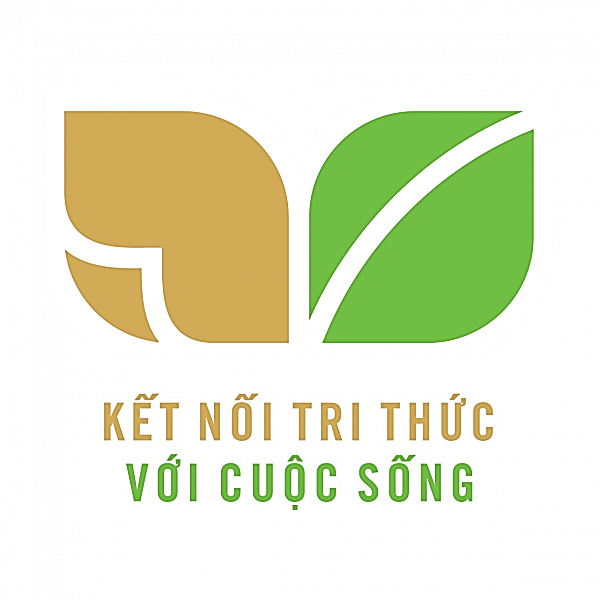 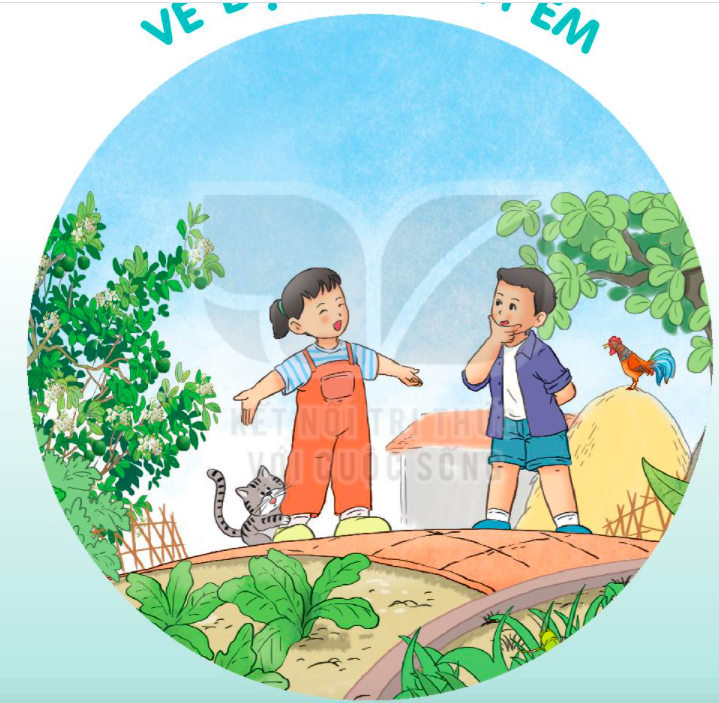 VẺ
ĐẸP
QUANH
EM
GIỌT NƯỚC VÀ BIỂN LỚN
BÀI 5
BÀI 5
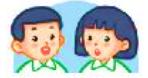 Theo em, nước mưa rơi xuống sẽ đi đâu?
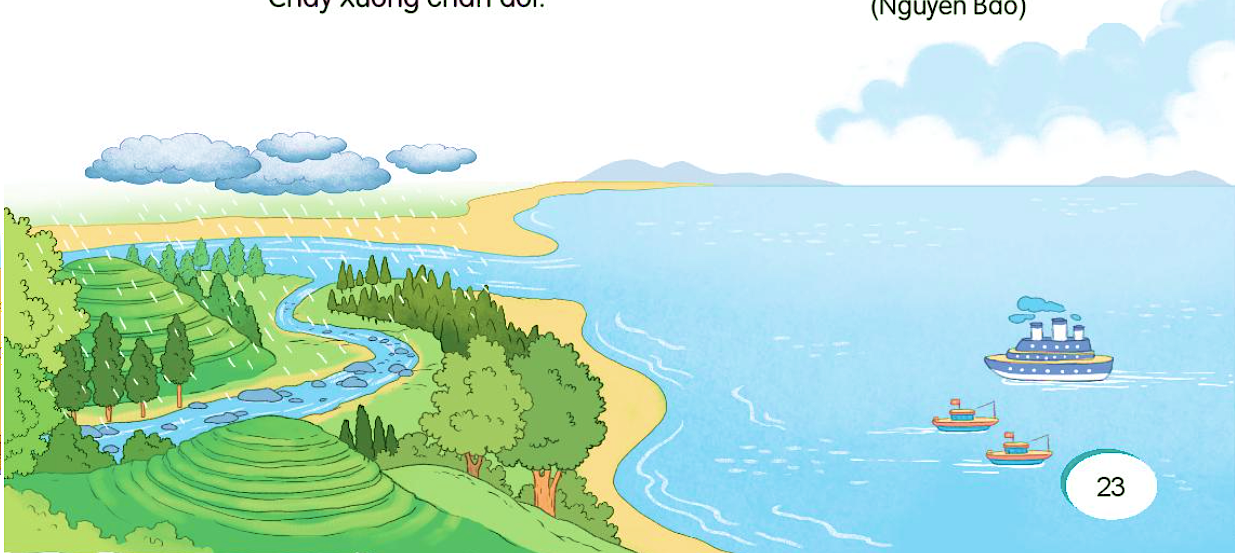 ĐỌC
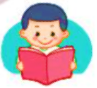 Giọt nước và biển lớn
Tí ta tí tách 
Từng giọt
Từng giọt
Mưa rơi
Rơi rơi.
Góp lại bao ngày
Thành dòng suối nhỏ
Lượn trên bãi cỏ
Chảy xuống chân đồi.
Suối gặp bạn rồi
Góp thành sông lớn
Sông đi ra biển 
Biển thành mênh mông.
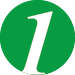 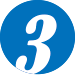 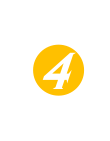 Biển ơi, có biết
Biển lớn vô cùng
Từng giọt nước trong
Làm nên biển đấy!
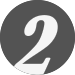 (Nguyễn Bao)
ĐỌC
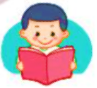 Giọt nước và biển lớn
Tí ta tí tách 
Từng giọt
Từng giọt
Mưa rơi
Rơi rơi.
Góp lại bao ngày
Thành dòng suối nhỏ
Lượn trên bãi cỏ
Chảy xuống chân đồi.
Suối gặp bạn rồi
Góp thành sông lớn
Sông đi ra biển 
Biển thành mênh mông.
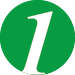 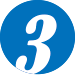 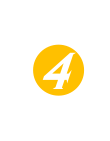 Biển ơi, có biết
Biển lớn vô cùng
Từng giọt nước trong
Làm nên biển đấy!
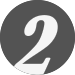 (Nguyễn Bao)
ĐỌC
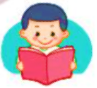 Từ ngữ
lượn
: uốn theo đường vòng.
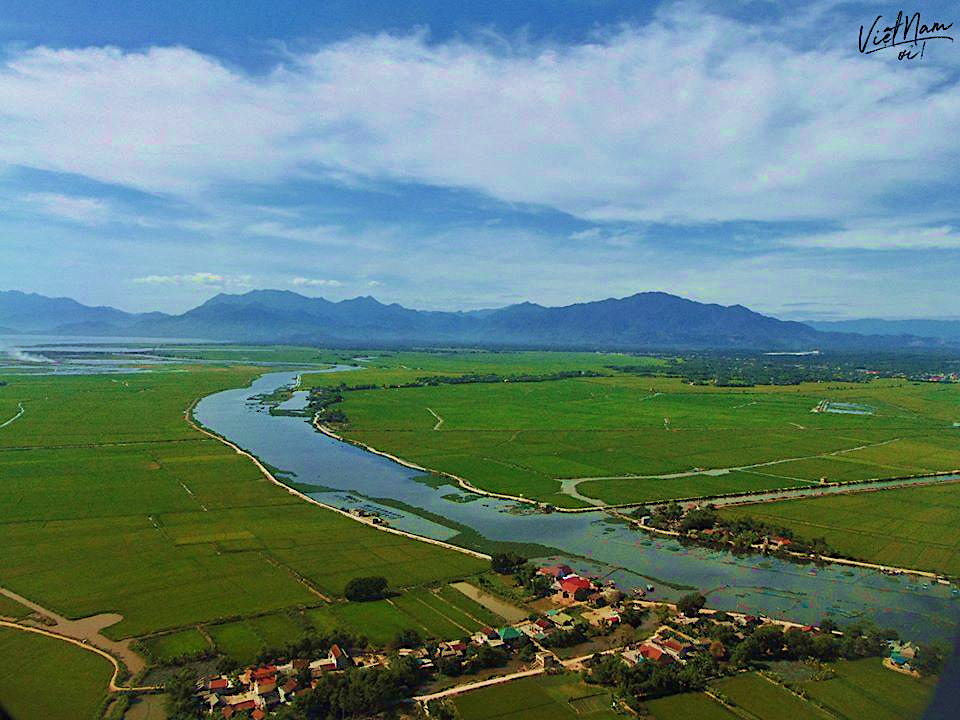 ĐỌC
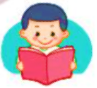 Ngắt nghỉ đoạn thơ
Tí ta tí tách 
Từng giọt
Từng giọt
 Mưa rơi
 Rơi rơi.
ĐỌC
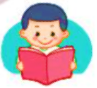 Giọt nước và biển lớn
Tí ta tí tách 
Từng giọt
Từng giọt
Mưa rơi
Rơi rơi.
Góp lại bao ngày
Thành dòng suối nhỏ
Lượn trên bãi cỏ
Chảy xuống chân đồi.
Suối gặp bạn rồi
Góp thành sông lớn
Sông đi ra biển 
Biển thành mênh mông.
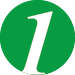 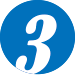 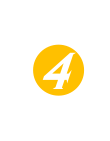 Biển ơi, có biết
Biển lớn vô cùng
Từng giọt nước trong
Làm nên biển đấy!
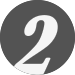 (Nguyễn Bao)
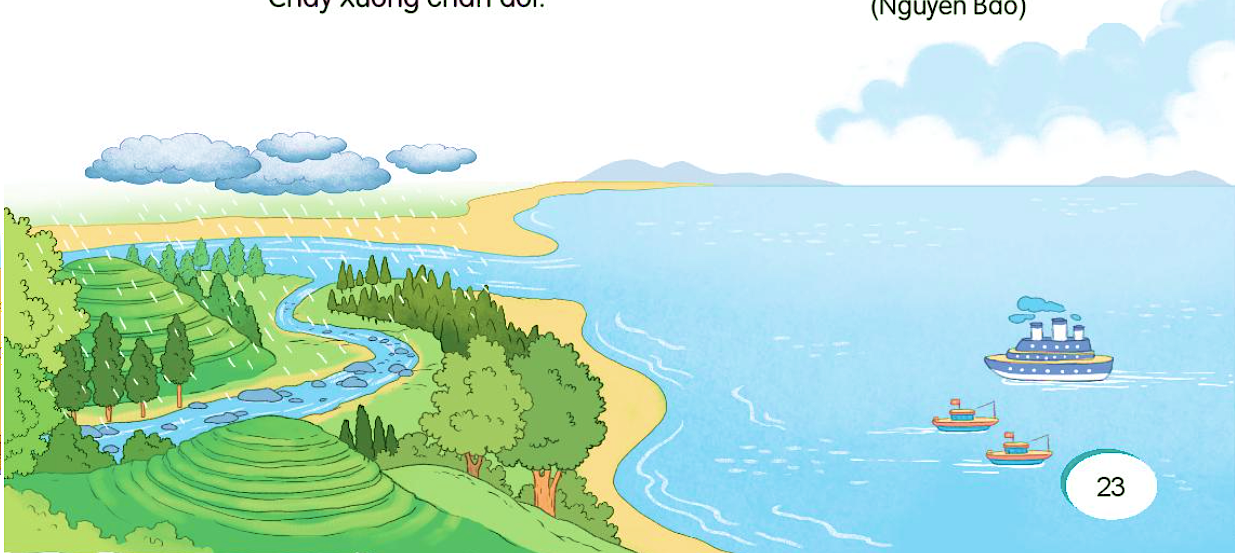 TRẢ LỜI CÂU HỎI
1. Kể tên các sự vật được nhắc đến trong bài thơ.
 giọt nước mưa, dòng suối, bãi cỏ, đồi, sông, biển…
2. Những gì góp phần tạo nên dòng suối nhỏ?
 Những giọt mưa góp lại bao ngày tạo nên dòng suối nhỏ.
3. Những dòng sông từ đâu mà có?
 Những dòng suối nhỏ góp thành sông.
4. Nói về hành trình giọt nước đi ra biển.
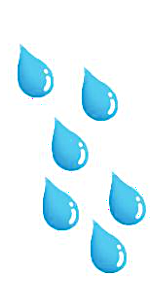 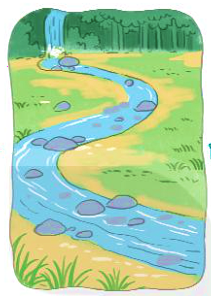 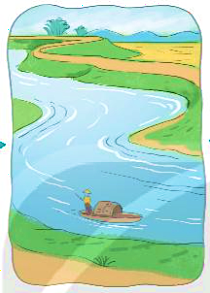 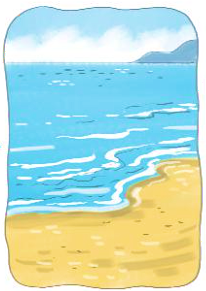 Nhiều giọt mưa góp thành suối.
Nhiều dòng suối góp thành sông.
Nhiều dòng sông ra biển lớn.
LUYỆN ĐỌC LẠI
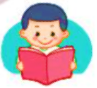 Giọt nước và biển lớn
Tí ta tí tách 
Từng giọt
Từng giọt
Mưa rơi
Rơi rơi.
Góp lại bao ngày
Thành dòng suối nhỏ
Lượn trên bãi cỏ
Chảy xuống chân đồi.
Suối gặp bạn rồi
Góp thành sông lớn
Sông đi ra biển 
Biển thành mênh mông.
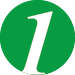 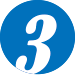 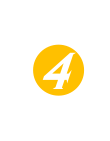 Biển ơi, có biết
Biển lớn vô cùng
Từng giọt nước trong
Làm nên biển đấy!
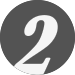 (Nguyễn Bao)
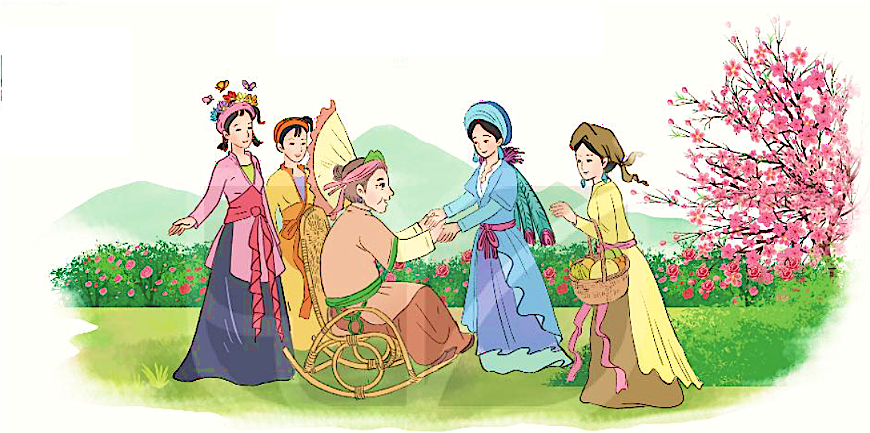 LUYỆN TẬP
1. Mỗi từ dưới đây tả sự vật nào trong bài thơ?
mênh 
mông
nhỏ
lớn
suối
sông
biển
2. Đóng vai biển, em hãy nói lời cảm ơn giọt nước.
Cảm ơn cậu nhé!....
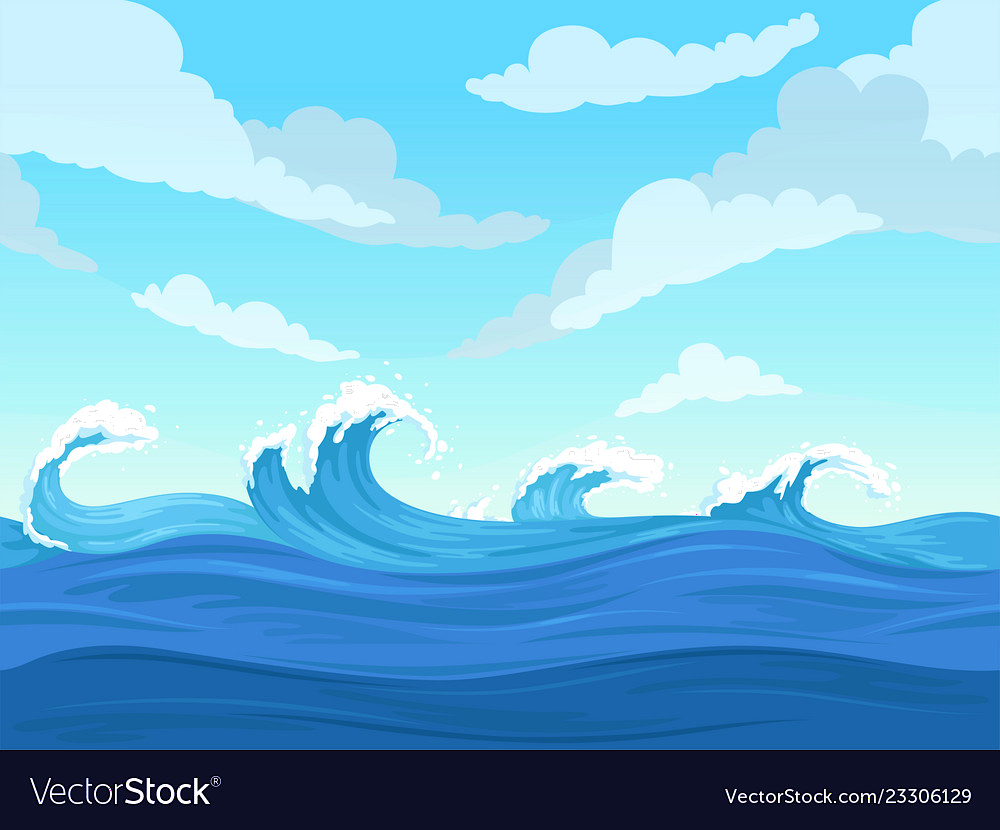 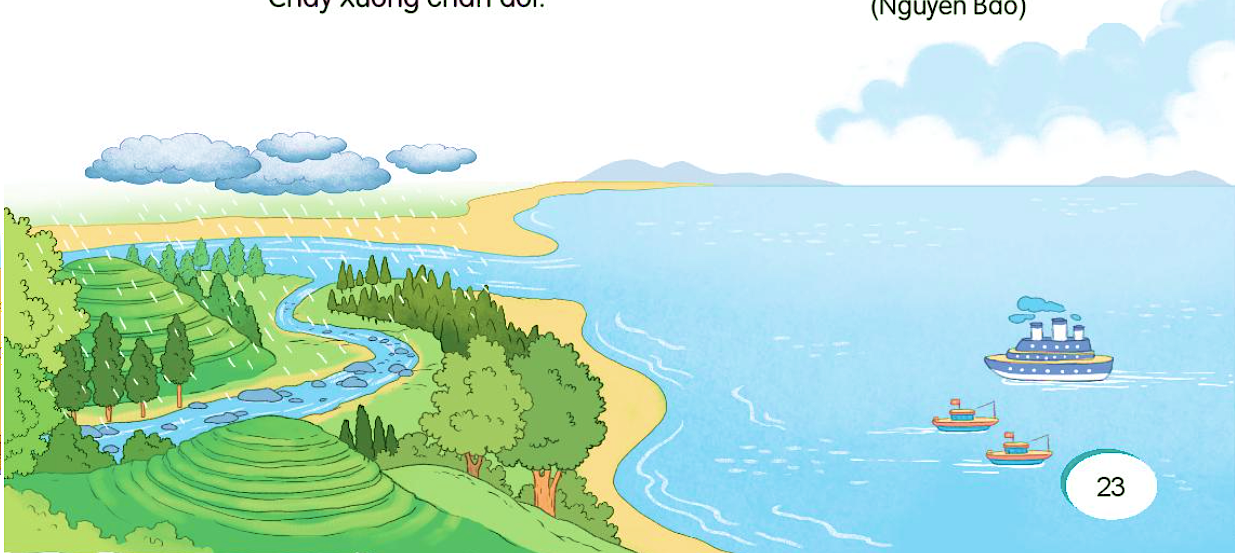 Viết
Viết chữ hoa S
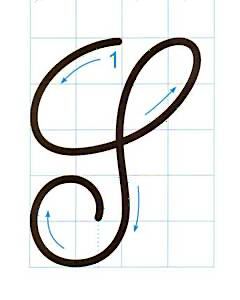 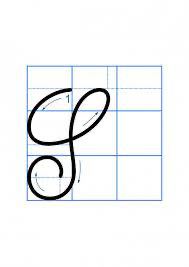 Viết chữ hoa S
Viết chữ hoa S
Viết ứng dụng
Suối chảy róc rách qua khe đá.
Chữ cái nào được viết hoa? 

b. Khoảng cách giữa các chữ ghi tiếng như thế nào?

c. Những chữ cái nào cao 2.5 li ?
 Chữ S.
 Khoảng cách giữa các chữ ghi tiếng là 1 con chữ o.
 Chữ S, h, k, y.
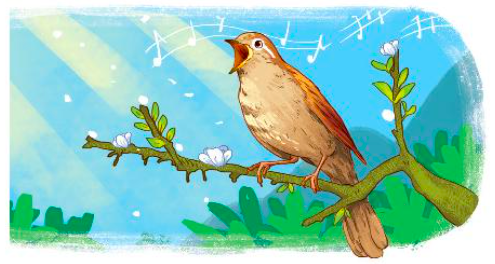 Viết
Luyện viết vở
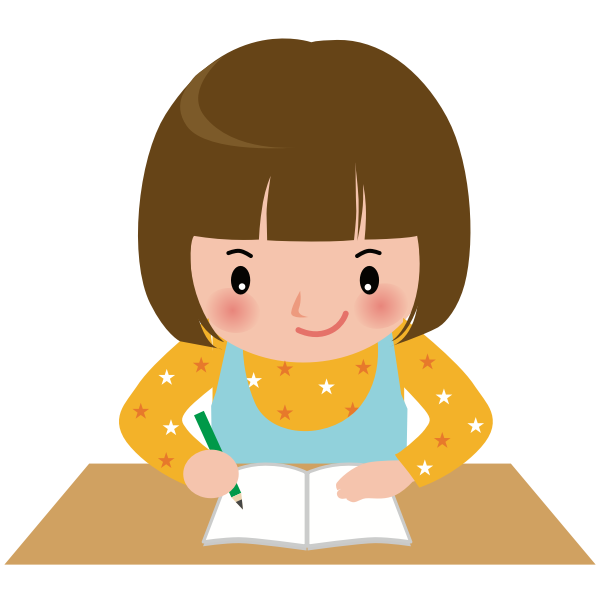 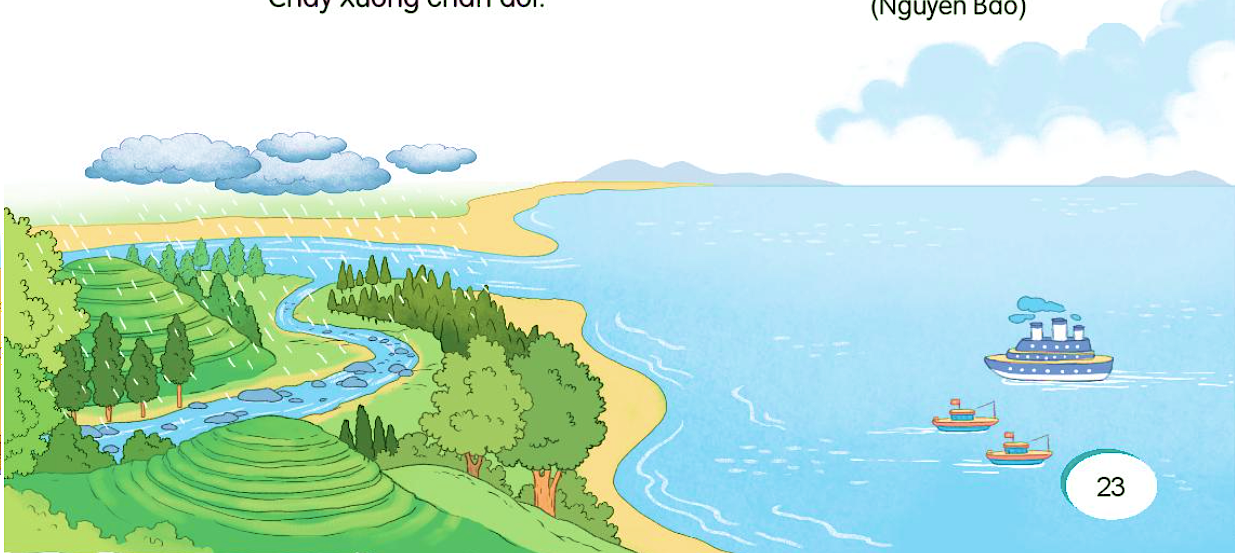 Nói và nghe
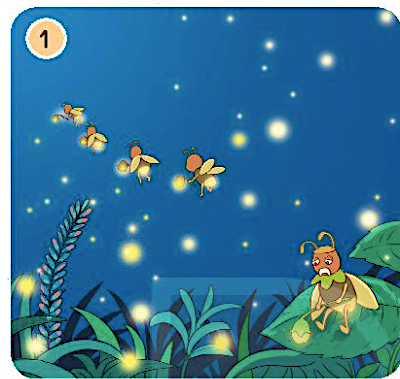 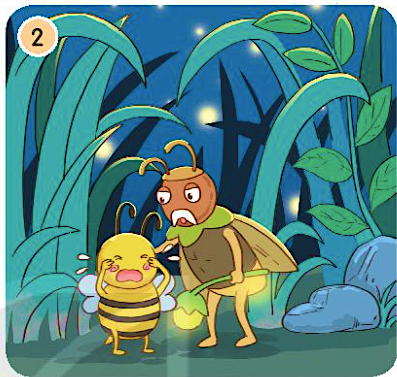 Chiếc đèn lồng
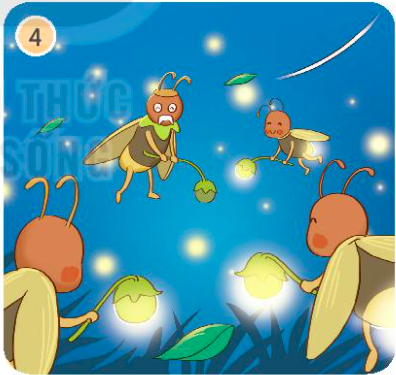 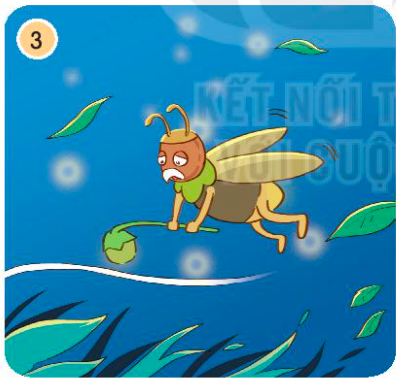 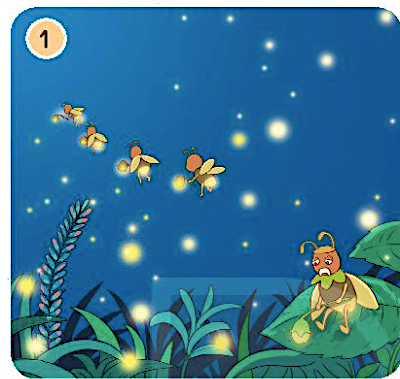 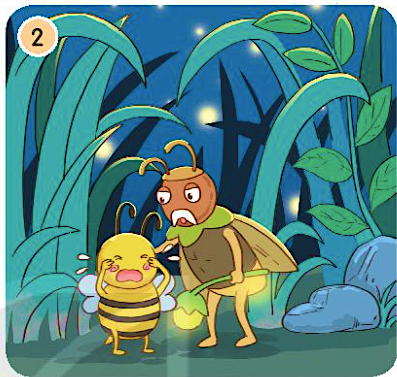 Bác đom đóm làm gì khi nghe tiếng khóc của ong non?
Bác đom đóm già nghĩ gì khi nhìn bầy đom đóm nhỏ rước đèn lồng?
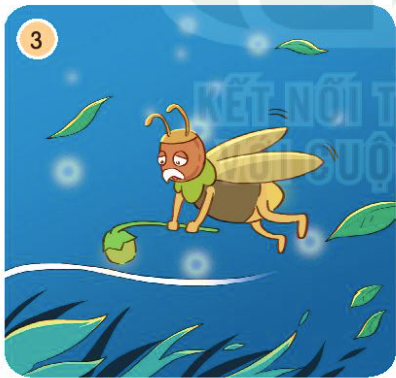 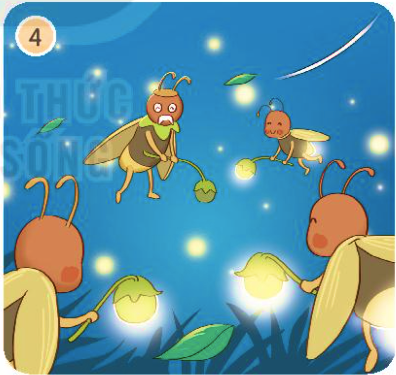 Chuyện gì xảy ra với bác đom đóm sau khi đưa ong non về nhà?
Điều gì khiến bác đom đóm cảm động?
Kể lại từng đoạn của câu chuyện
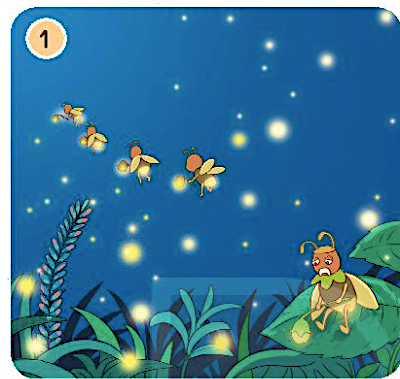 Bác đom đóm già nghĩ gì khi nhìn bầy đom đóm nhỏ rước đèn lồng?
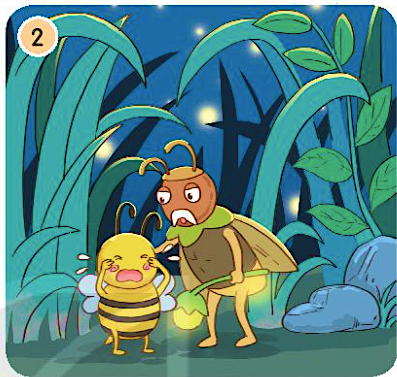 Bác đom đóm làm gì khi nghe tiếng khóc của ong non?
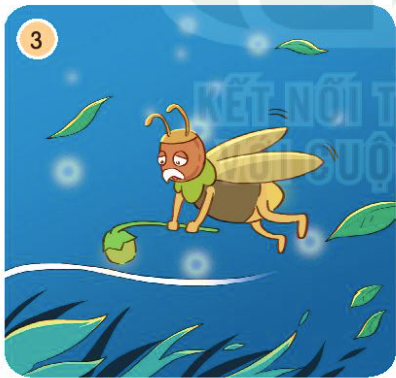 Chuyện gì xảy ra với bác đom đóm sau khi đưa ong non về nhà?
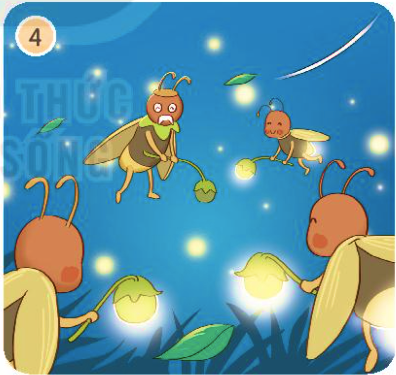 Điều gì khiến bác đom đóm cảm động?
Kể cho người thân về bác đom đóm già trong câu chuyện Chiếc đèn lồng.